BÀI DỰ THI: CHÚNG EM KỂ CHUYỆN BÁC HỒNĂM 2020BÀI DỰ THI: CHÚNG EM KỂ CHUYỆN BÁC HỒNĂM 2020ĐƠN VỊ: LIÊN ĐỘI TRƯỜNG THCS TRÀNG ANĐỘI VIÊN : LỚP 7ATÁC GIẢ : GV NGUYỄN THỊ NGÁT          GV TRẦN THỊ THỦY
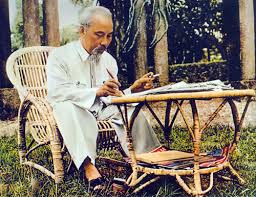 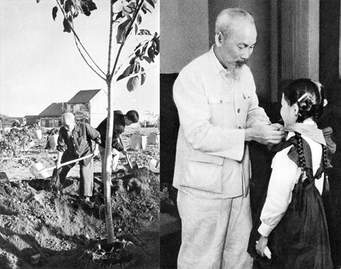 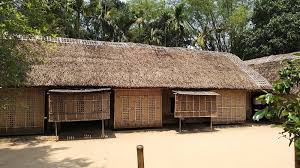 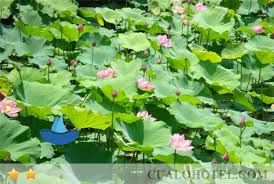 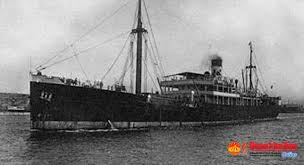 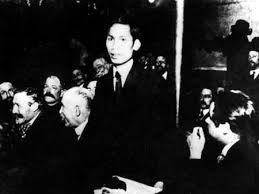 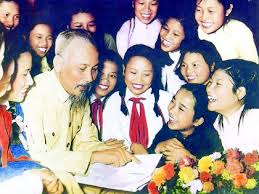 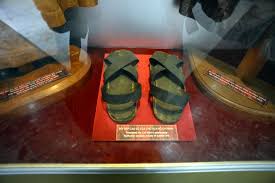 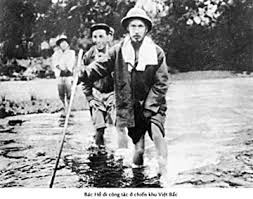 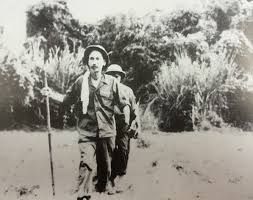 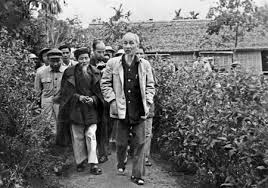 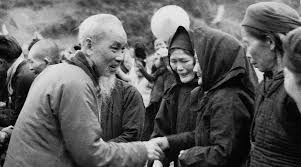 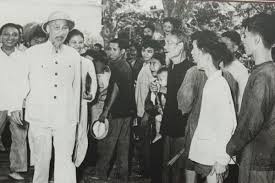 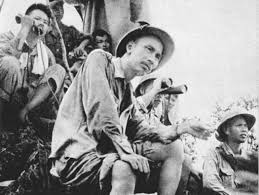 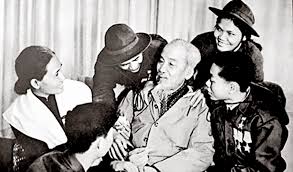 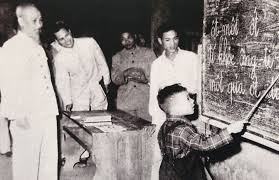 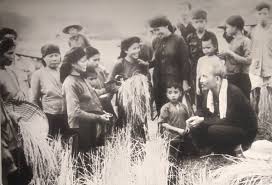 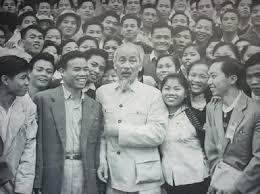 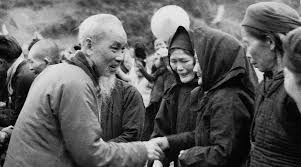 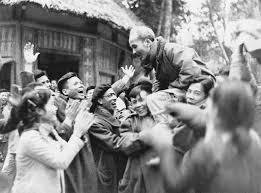 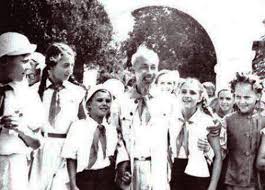 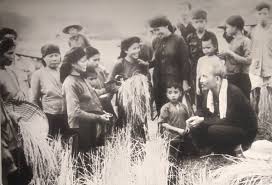 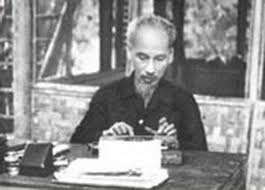 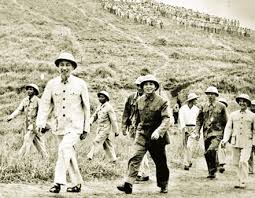 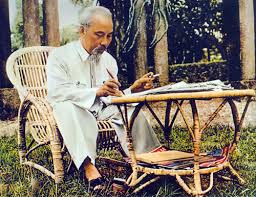 BÀI HÁT AI YÊU BÁC HỒ CHÍ MINH HƠN THIẾU NIÊN NHI ĐỒNG